Instruments for Public Purchasing
Law 10.696
Food Purchase Program
Dispenses of the Public Bidding
1993
2009
2003
Created Law 8.666
Public Bidding Law
Law 11.947 
Article. 14 – Family Farming and School Feeding
30% minimum
Dispenses of the Public Bidding
Government Procurement
Strengthen Family Farmer
Promotion of access to food for food insecure populations
Contributes to local development to boost rural economies of thousands of municipalities
Food Purchase Programme (PAA)
NATIONAL SCHOOL FEEDING PROGRAMME (PNAE)
INSTITUTIONAL PURCHASE
Acquisitions from Municipalities, States and the Union
PAA and PNAE: 
Public Food Markets

The importance of the State in structuring fair systems of production, distribution and consumption of food.


Programs to encourage Family Farmers’ trading.
PAA
FOOD PURCHASE PROGRAM

LAW Nº 10.696/2003

To ensure food access to those who face nutritional and food insecurity.

To promote social inclusion in the countryside by strengthening family farming – selling support.

To constitute public stocks of food produced by family farmers.

To allow family farmers to stock their products to be sold for fairer prices.
How does the PAA work?
FOOD PURCHASE PROGRAM – PAA
Network of actors involved
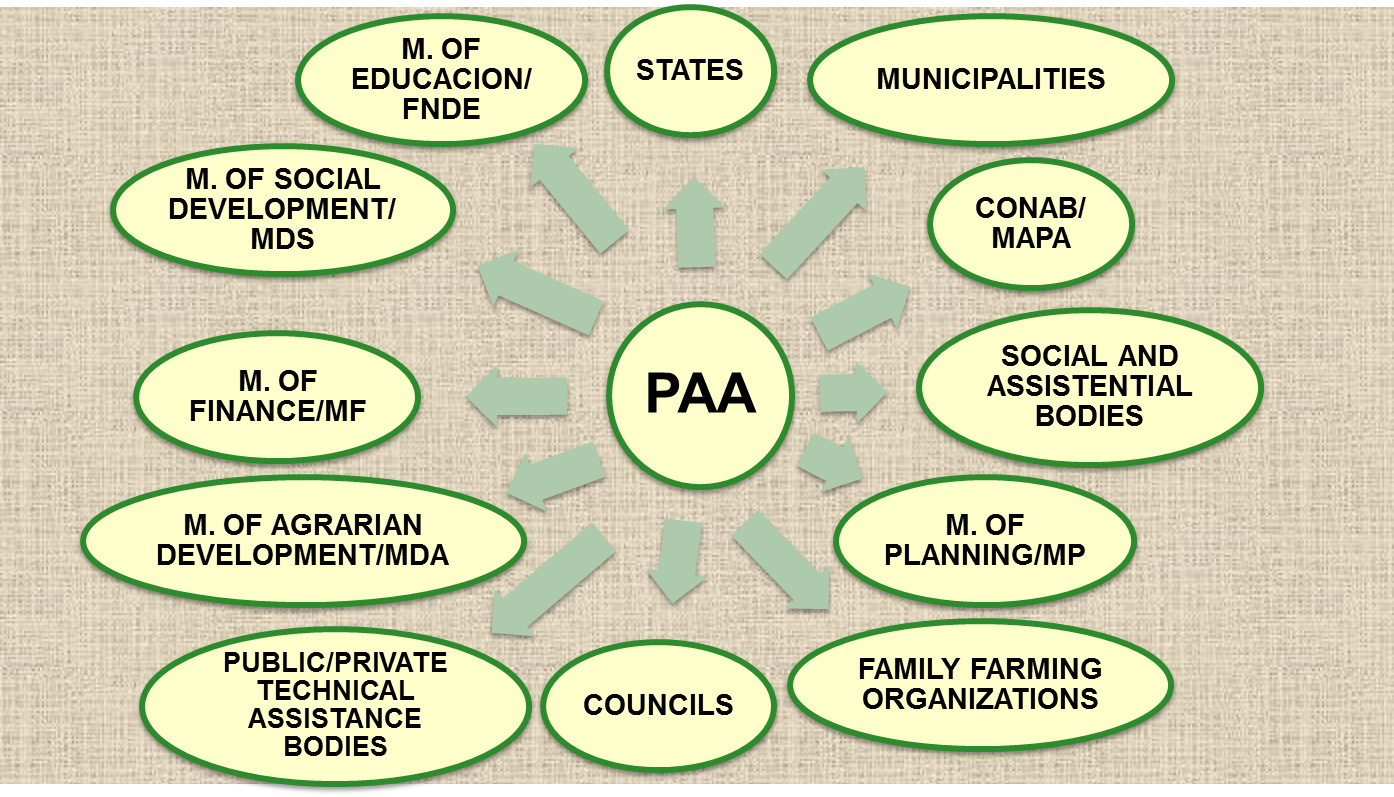 Food Public Purchase Programme (PAA)
From 2003 to 2013
R$ 5.3 billion invested
3,000 types of products acquired
4 million tons of food purchased
50% CAD Único and 37% women
Food Public Purchase Program (PAA)
INSTITUTIONAL PURCHASE
Created in 2002, it is a new market opportunity for family farms; its aim is to meet demands of food consumption from the Union, the States, the Federal District and the Municipalities
Who can sell?
 farmers, agrarian reform settlers, foresters, farmers, gatherers, fisherfolk, indigenous peoples and other traditional  peoples and communities possessing the DAP (PRONAF Eligibility Declaration) either for the family or for the association
Limit of US$ 3,400 per DAP/year; it does not interfere with access to other modes of PAA
NATIONAL SCHOOL FEEDING PROGRAMME - PNAE
Ensures, through direct transfer of funds to the states and municipalities, school feeding for students of all basic education enrolled in public and philanthropic institutions
Its mission is to contribute to the improvement of education through the provision of healthy food and educational actions for food and nutrition
Law No. 11.947, of June 16ᵗʰ, 2009, states that at least 30% of the transferred funds must be used in the purchase of food directly from family farms
Facilitated acquisition process
Priority for food produced locally
Provision for payment of up to 30% more for organic products over conventional ones
Ley 11.947/09:
Family Farming and School Feeding
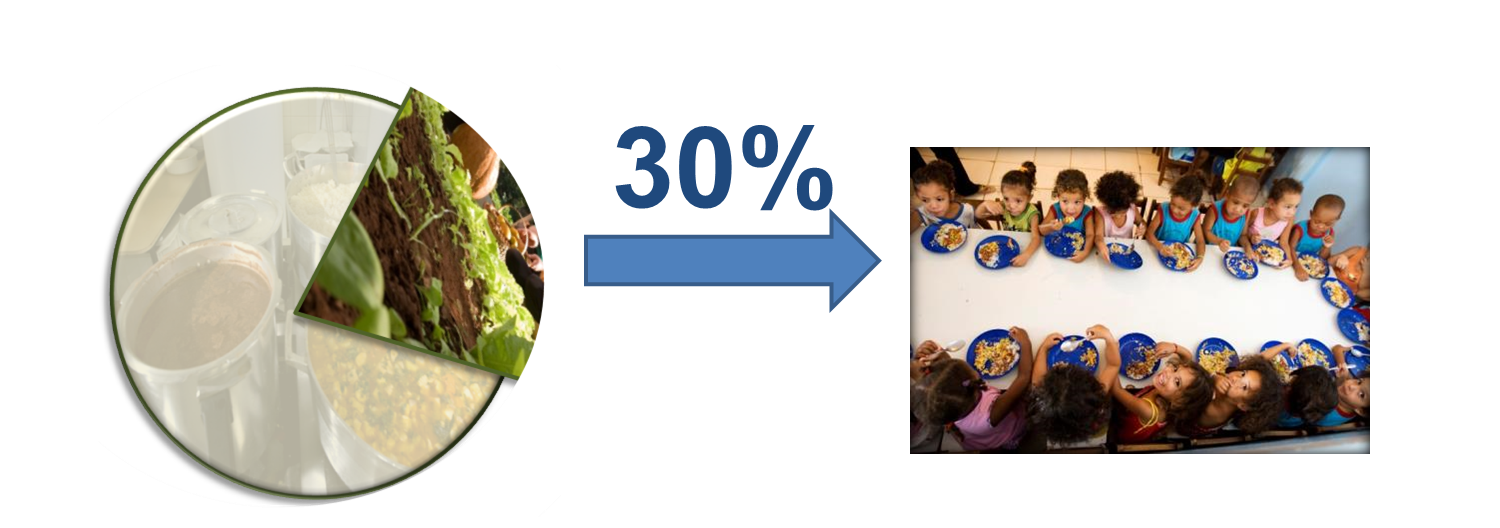 minimum
47 million students in 
public schools
Represent a market 
reserve U$ 500.000.000.